Try increasing the parameter d=e+U/2. What happens when d>U/2?
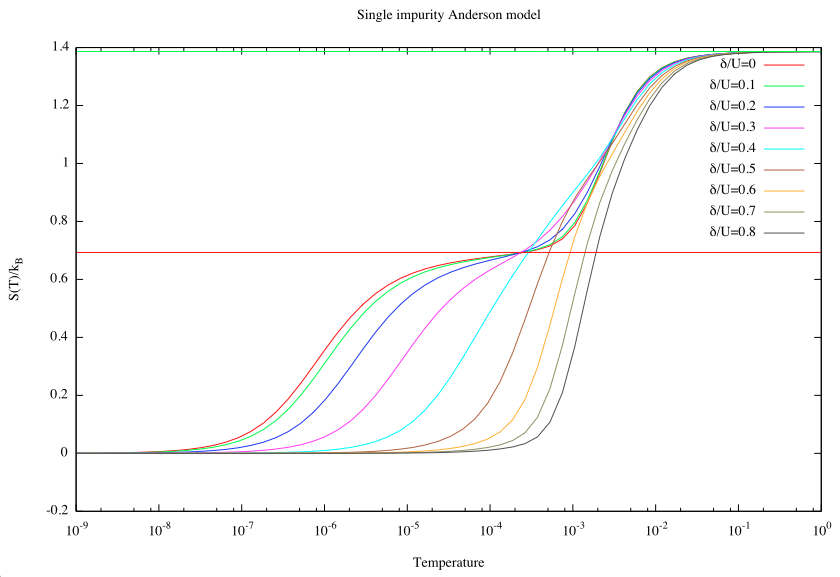 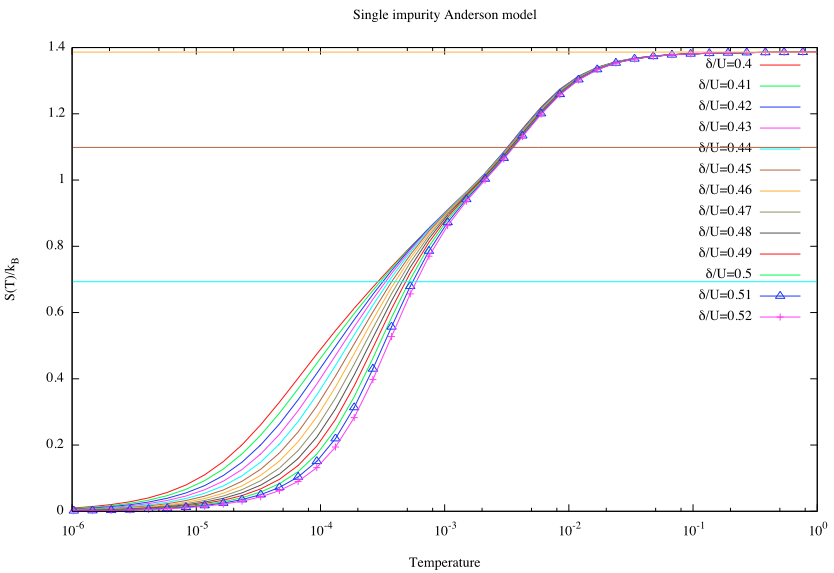 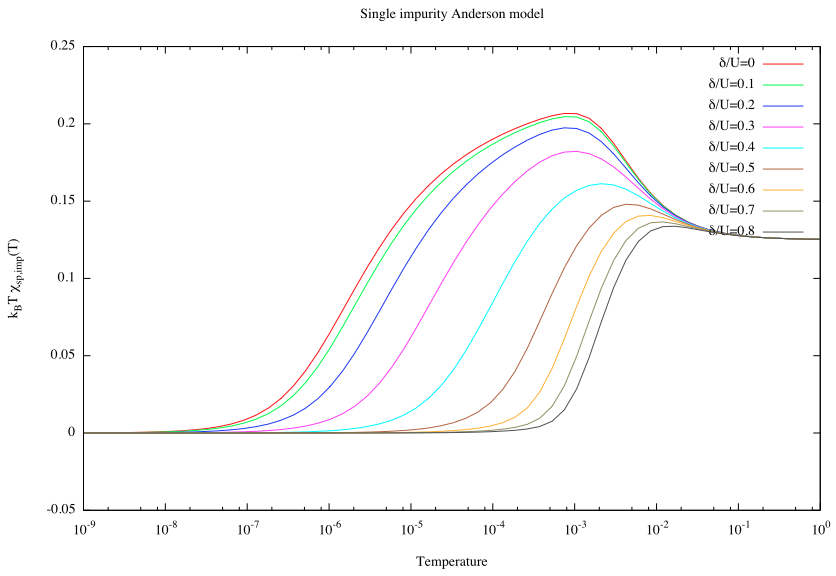 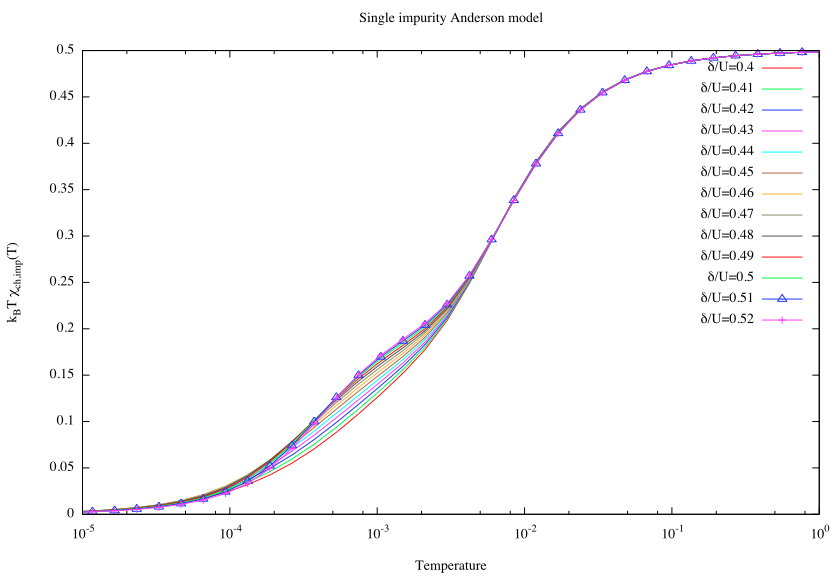 Try increasing the parameter G. What happens when G>U/p?
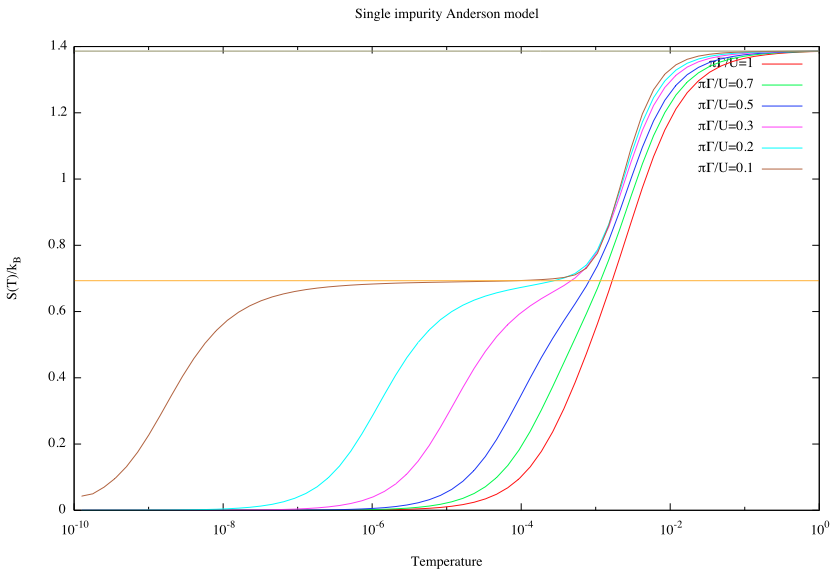 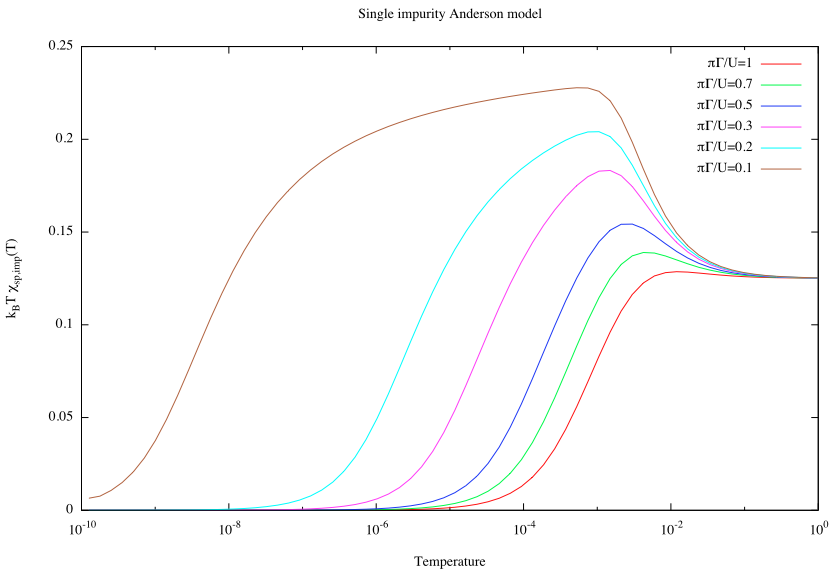 Verify the formula for TK, by performing the calculation for a range of G and plotting lnTK vs. G.
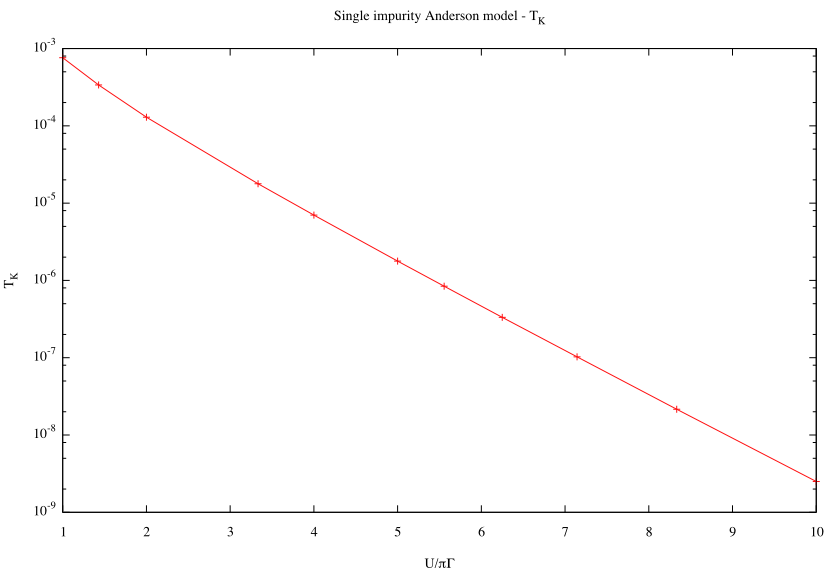 Decrease systematically keepenergy from 10 to small values. How does the quality of the results deteriorate?
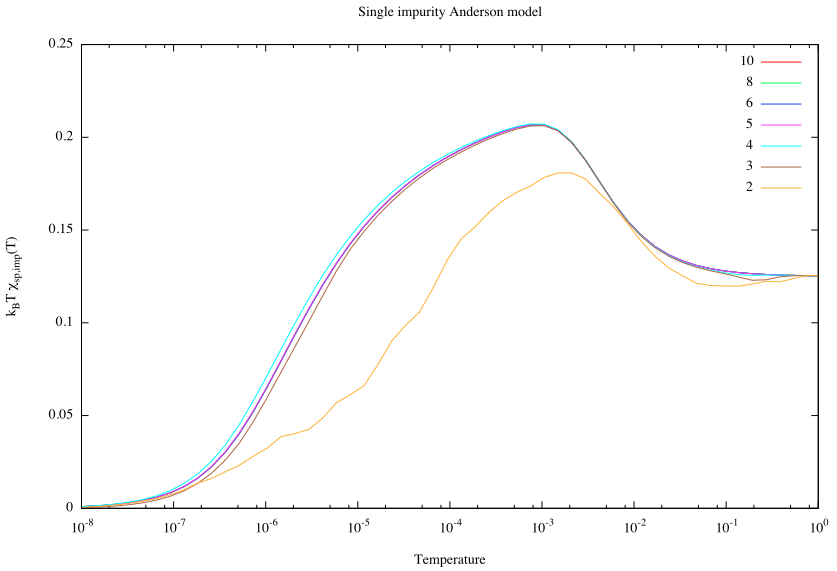 Increase L (to 4, then to 8). Try to do the z-averaging with a different number of z values.
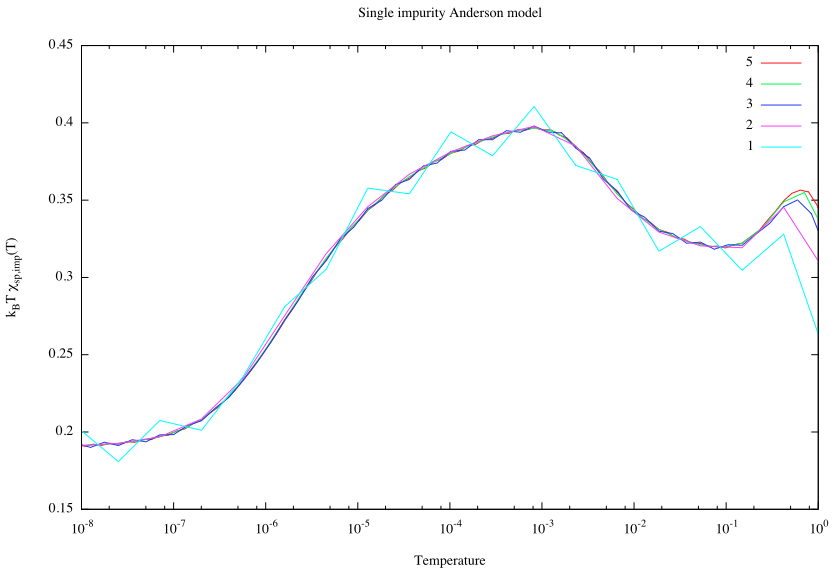 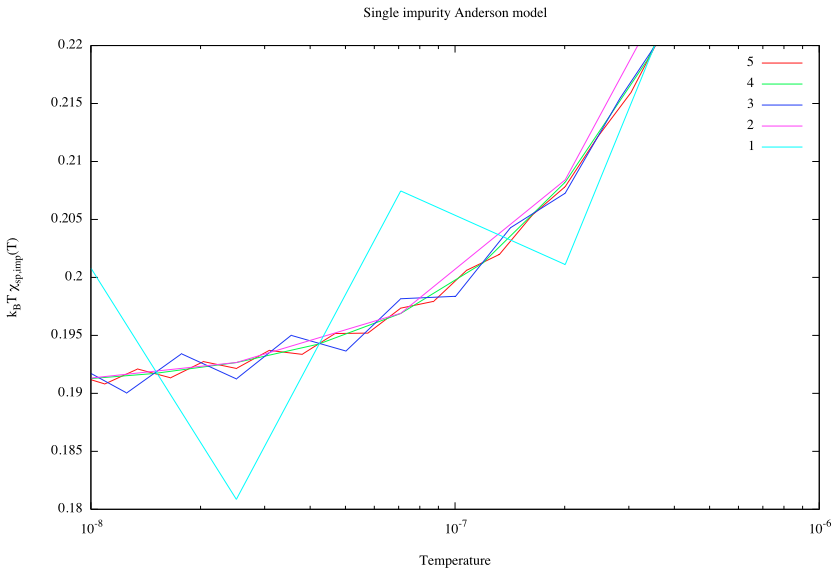 Change the symmetry type from QS to QSZ. How much slower is the calculation?
ISO
         All: 10 s
QS
         All: 58 s
QSZ
         All: 394 s
SPSU2
         All: 490 s
SPU1
         All: 3452 s
For SIAM, plot n_d for a sweep of the parameter d. Notice how the occupancy is pinned to 1 in a wide interval of d.
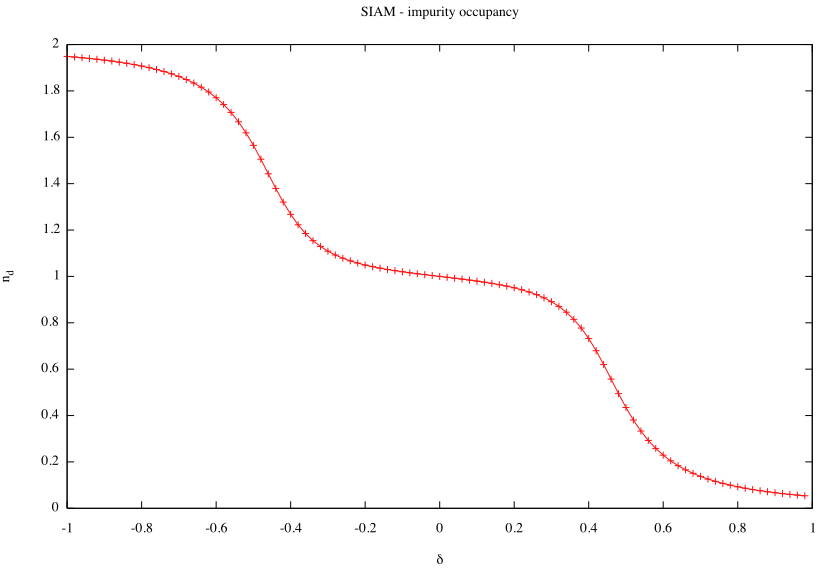 For Kondo model, calculate the spin polarization SZ for a S=1 Kondo model for a range of magnetic field B going from negative to positive values.
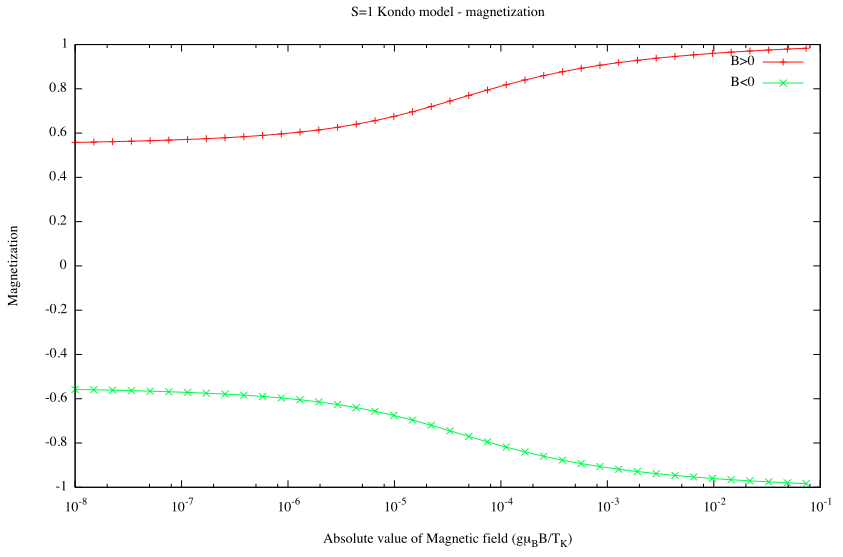 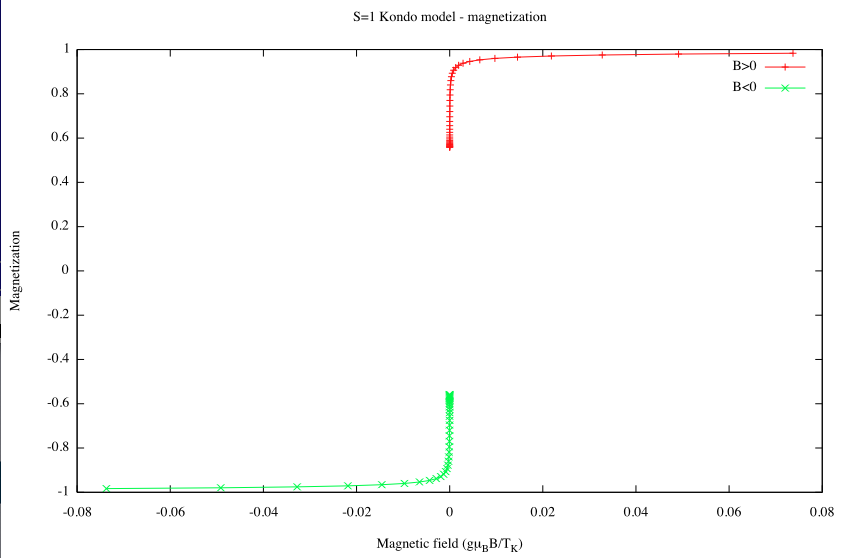 Increase d to large values. How is the low-energy fixed point affected? Compare the flow diagrams for even and odd chain lengths.
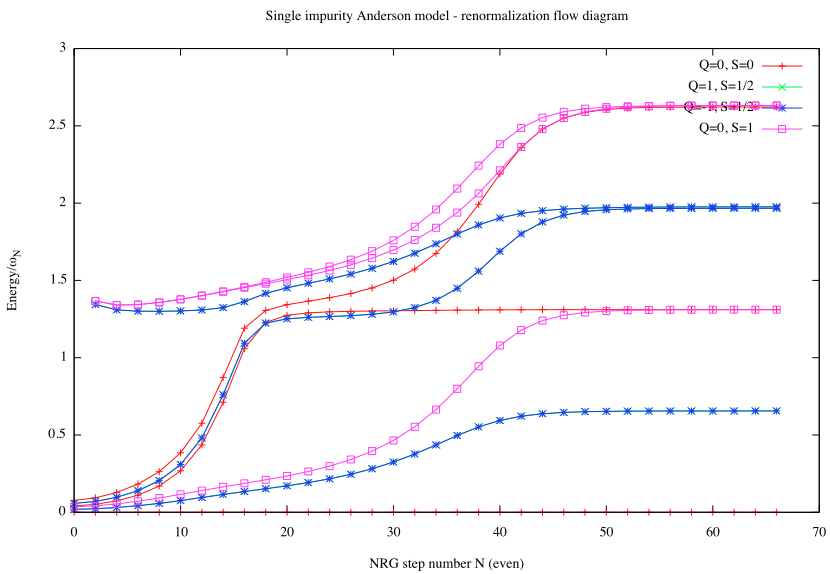 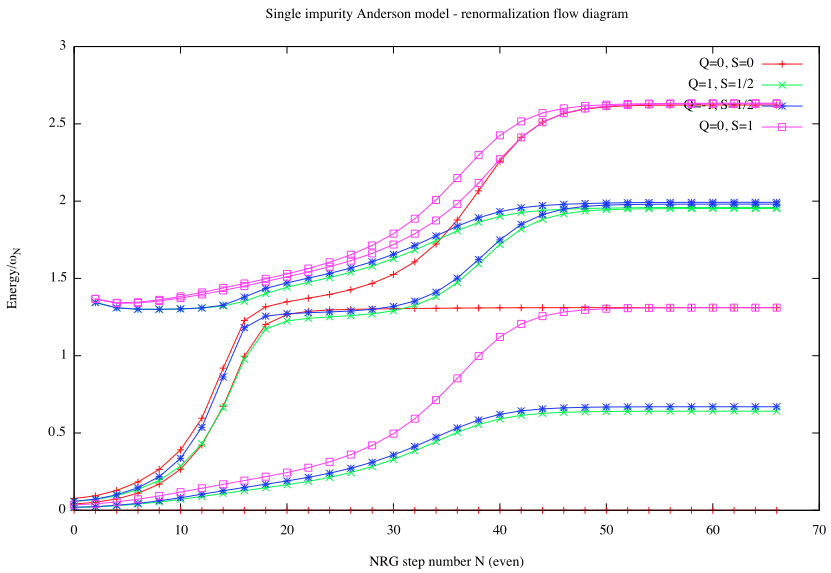 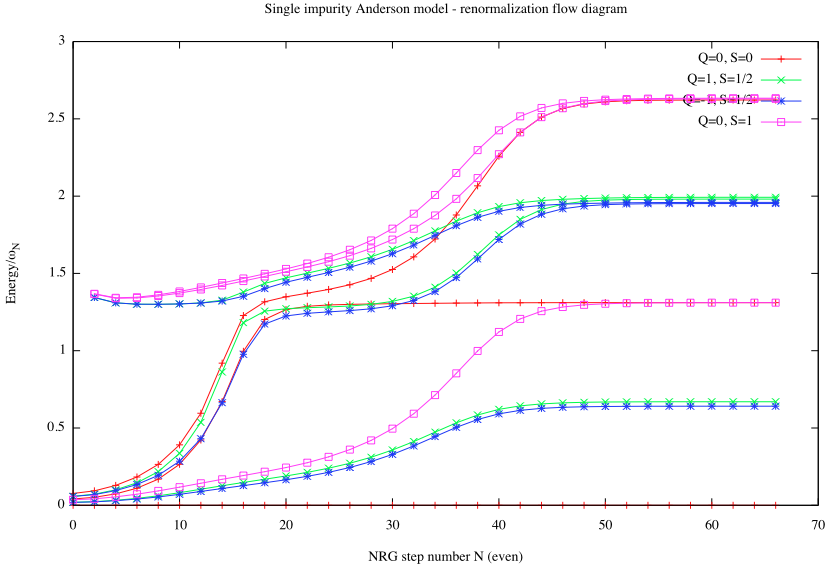 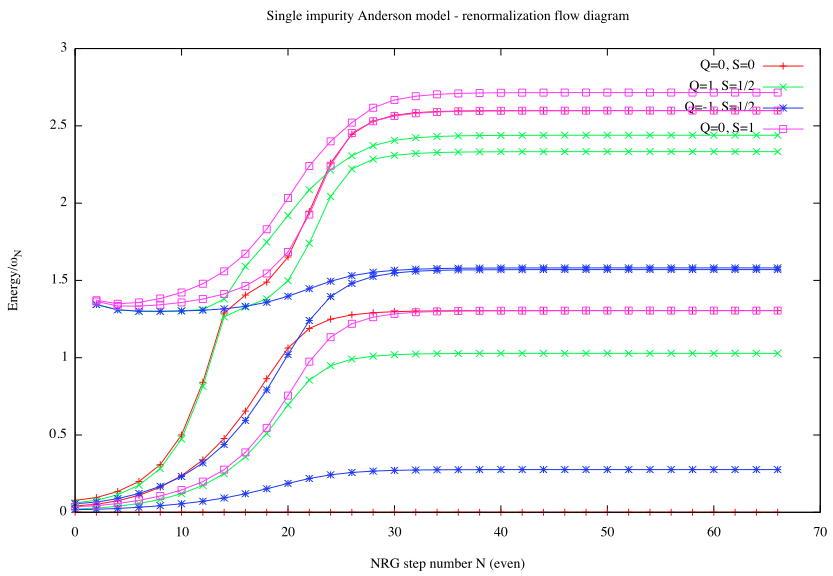 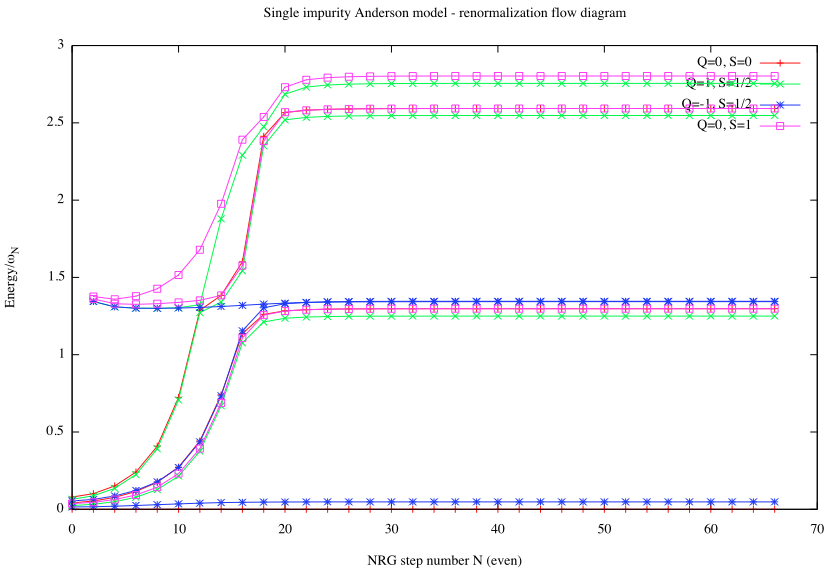 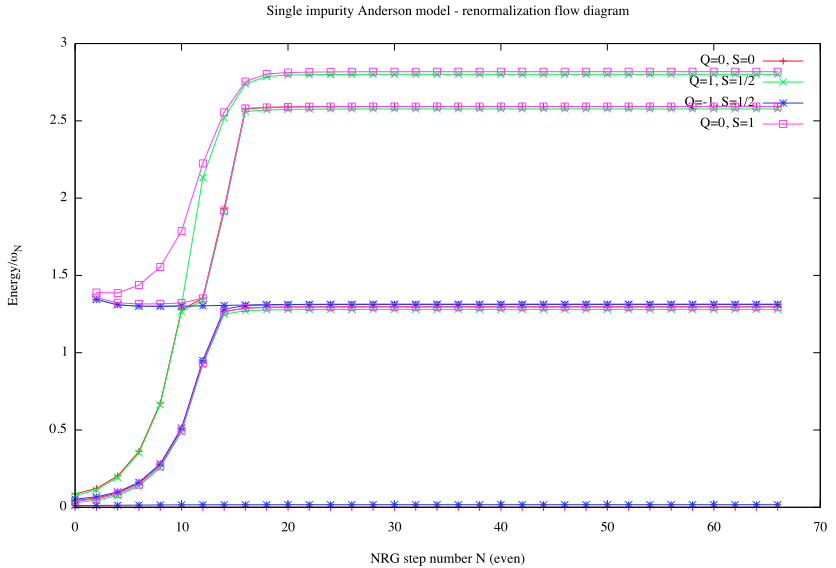 Try increasing L. How do the results deteriorate?
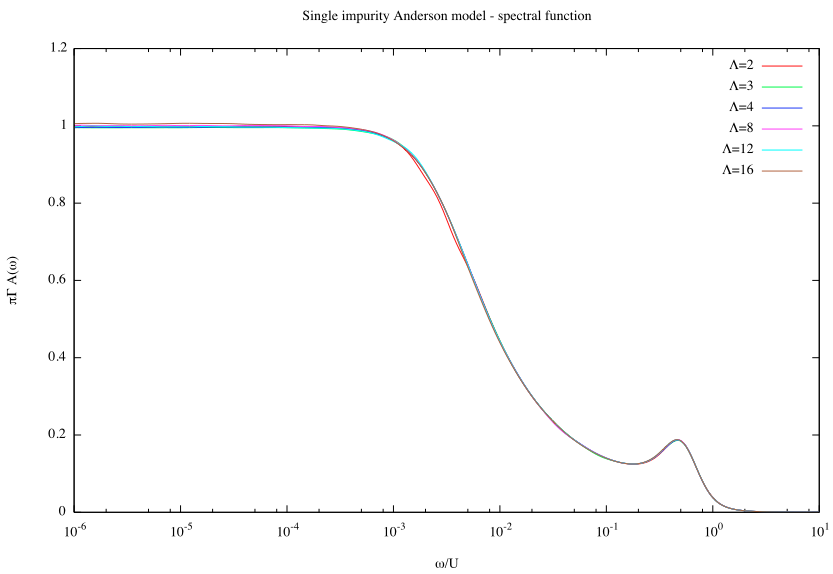 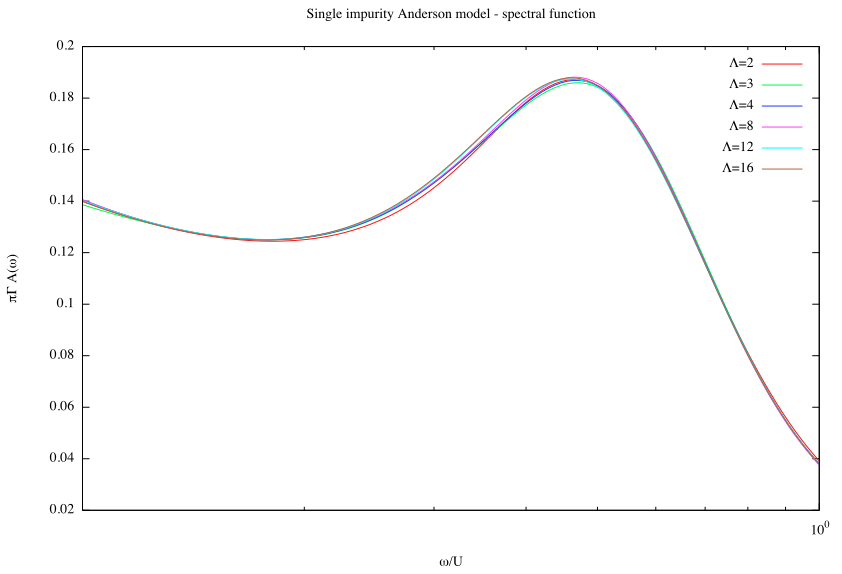 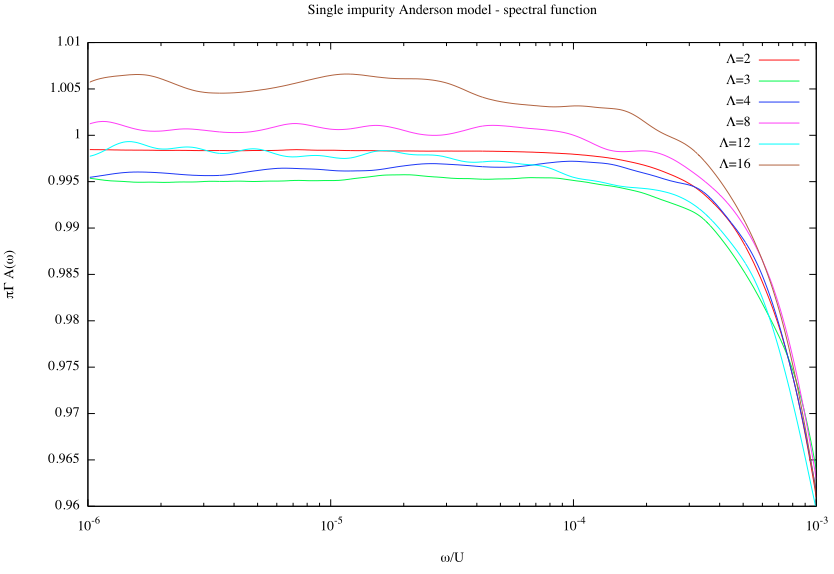